Welcome!
University Regional Conference Meeting #5
February 21, 2025Emmett Hull- VP of Student Development Kathy Gamboa - IISE Membership Director
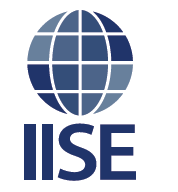 Agenda
Capture Your Conference – Magazine Visibility 
Completed Conferences - Lessons Learned   
Sarah-Eve Fontaine- Universite 
Derek Hoffman and Elliott Frank
University of South Florida Website
Due Dates
Contact List
Conference Welcome Message
Technical Paper Competition
Regional Business Meeting
Around the Room 
Wrap-Up/Questions
Capture your Conference
Designate someone to take pictures, post them on social media and tag IISE. Please also send them to Kgamboa@iise.org. Pictures from Student conferences will be in upcoming ISE magazines, do you want to be in print?
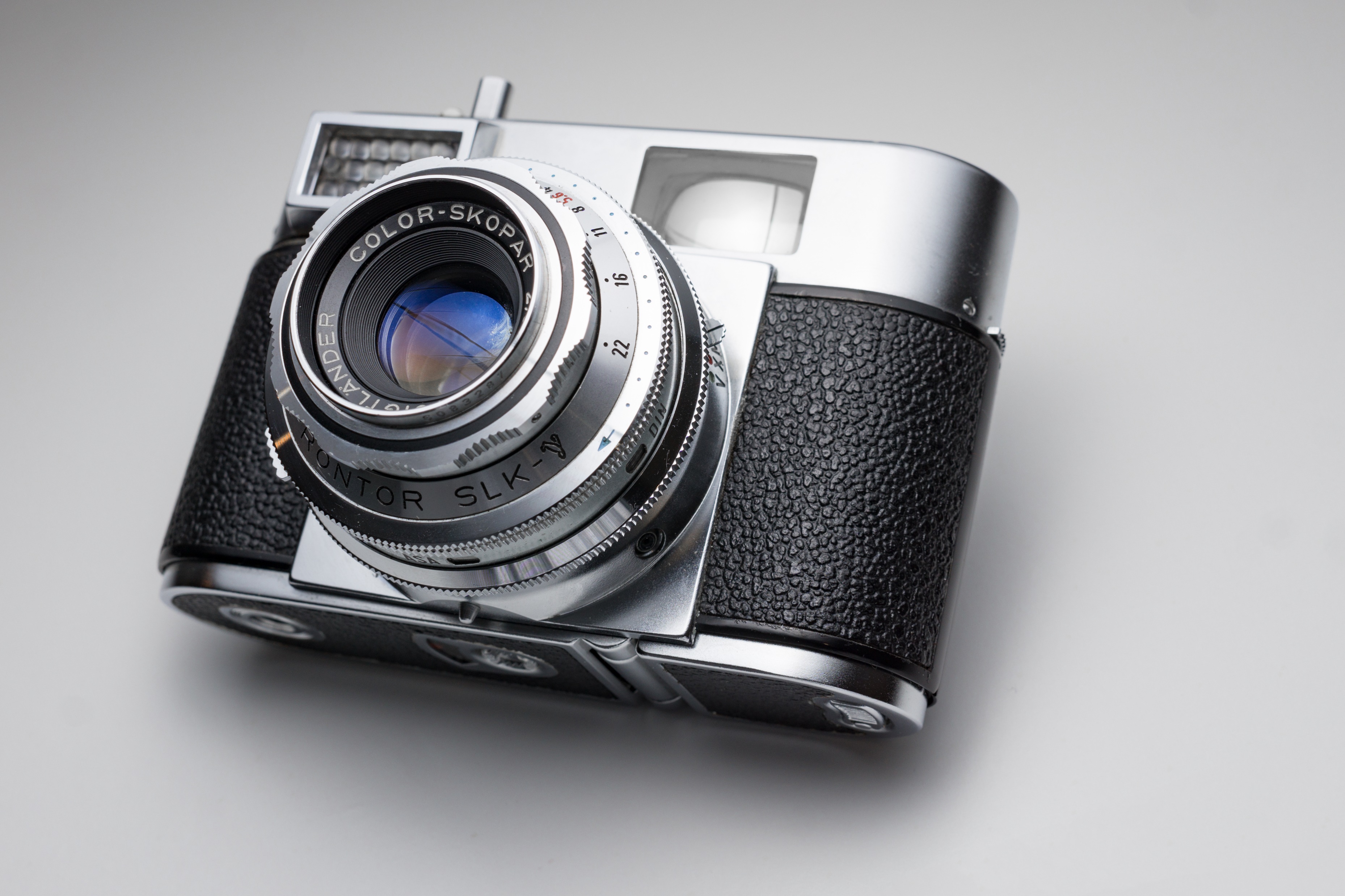 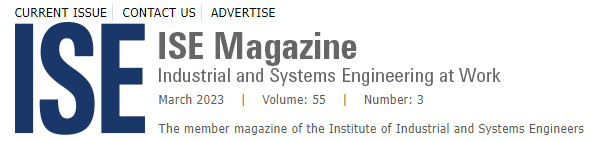 Keith Albertson– Magazine Visibility (KAlbertson@iise.org)
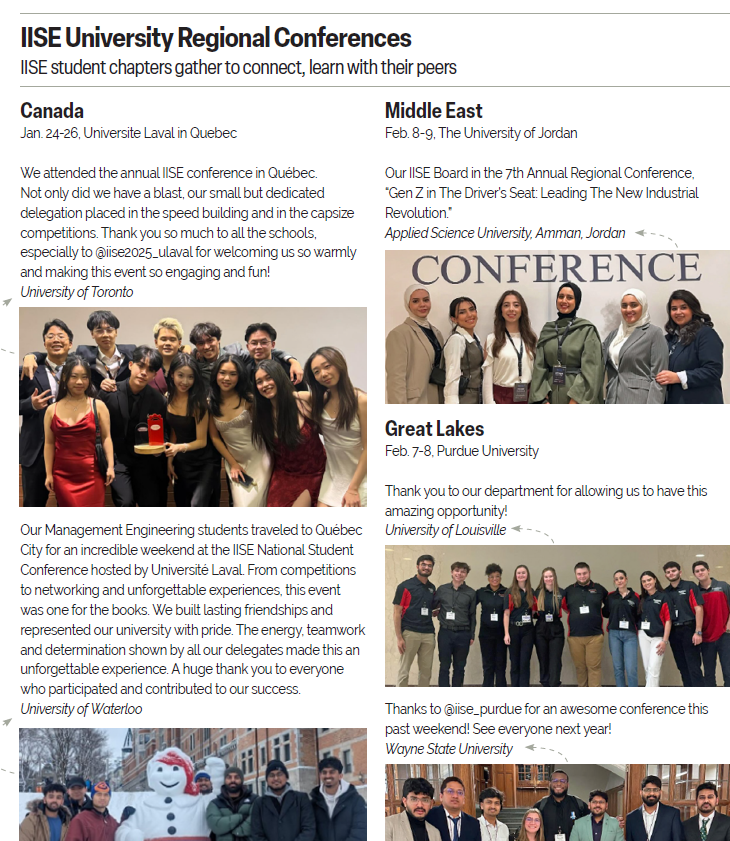 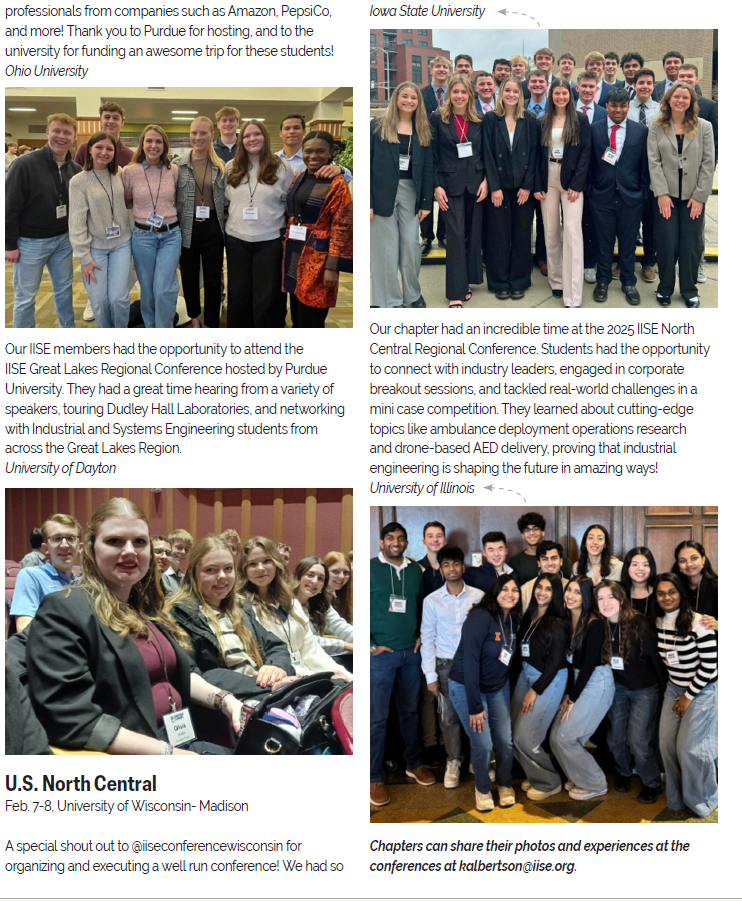 Completed Conferences – Lessons Learned
Canada Dates: January 24-26, 2025Location: Universite Laval in QuebecContact:  Sarah-Eve Fontaine, Student ChairContact:  Nadia Lehoux, Faculty Conference Chair 

Middle East Date: Feb.8-9, 2025Location: The University of JordanContact: Haya Masri, Student Conference ChairContact: Mohannad Jreissat, Faculty Conference Chair  U.S. North Central Dates: February 7-8, 2025Location: University of Wisconsin- MadisonContact: Elliott Frank, Derek Hoffman Student ChairsContact: Dharmaraj Veeramani , Faculty Conference Chair

U.S. Great Lakes  Dates: Feb. 7-8, 2025Location: Purdue University - West LafayetteContact: Mihika Sane or Rhea Bawa, Student Conference ChairContact: Barrett Caldwell, Faculty Conference Chair
Conference Web Pages –University of South Florida  
Southeast Region
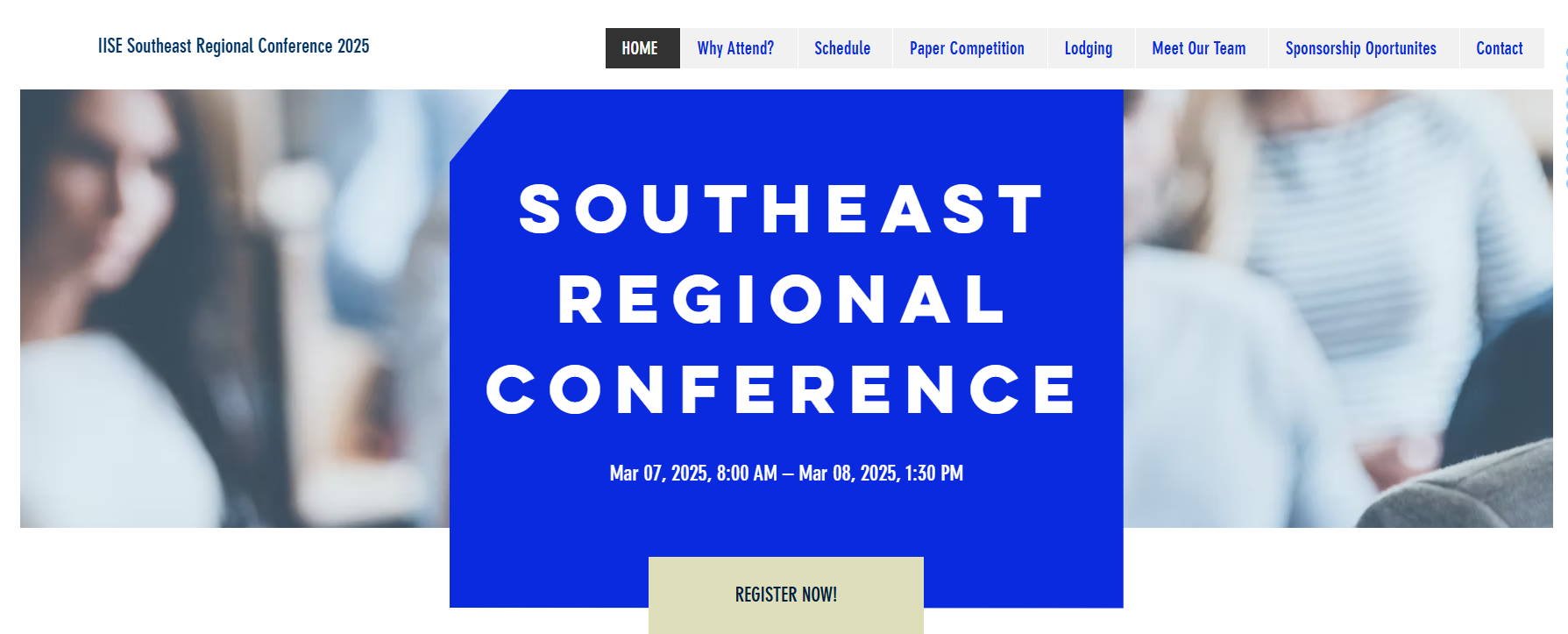 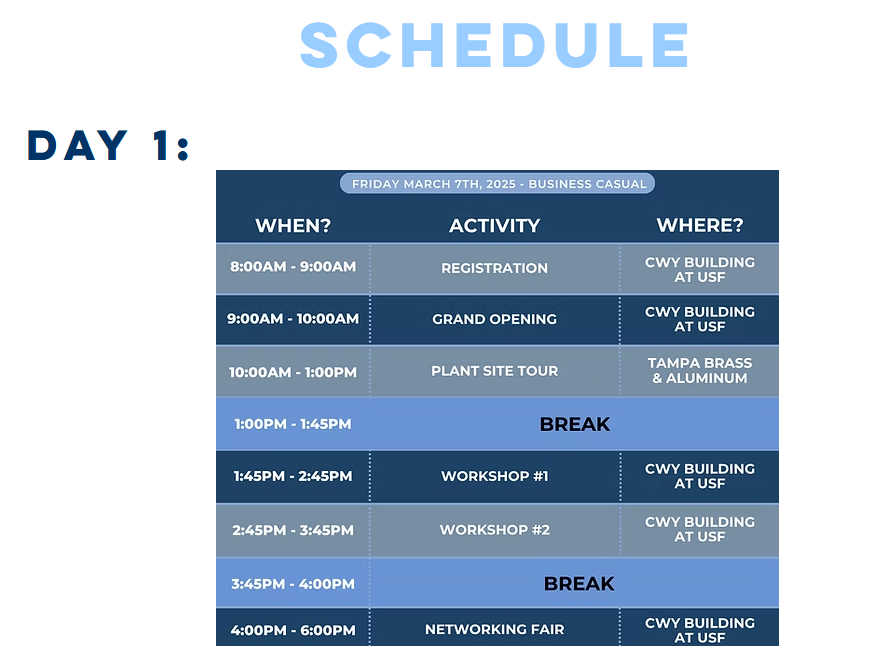 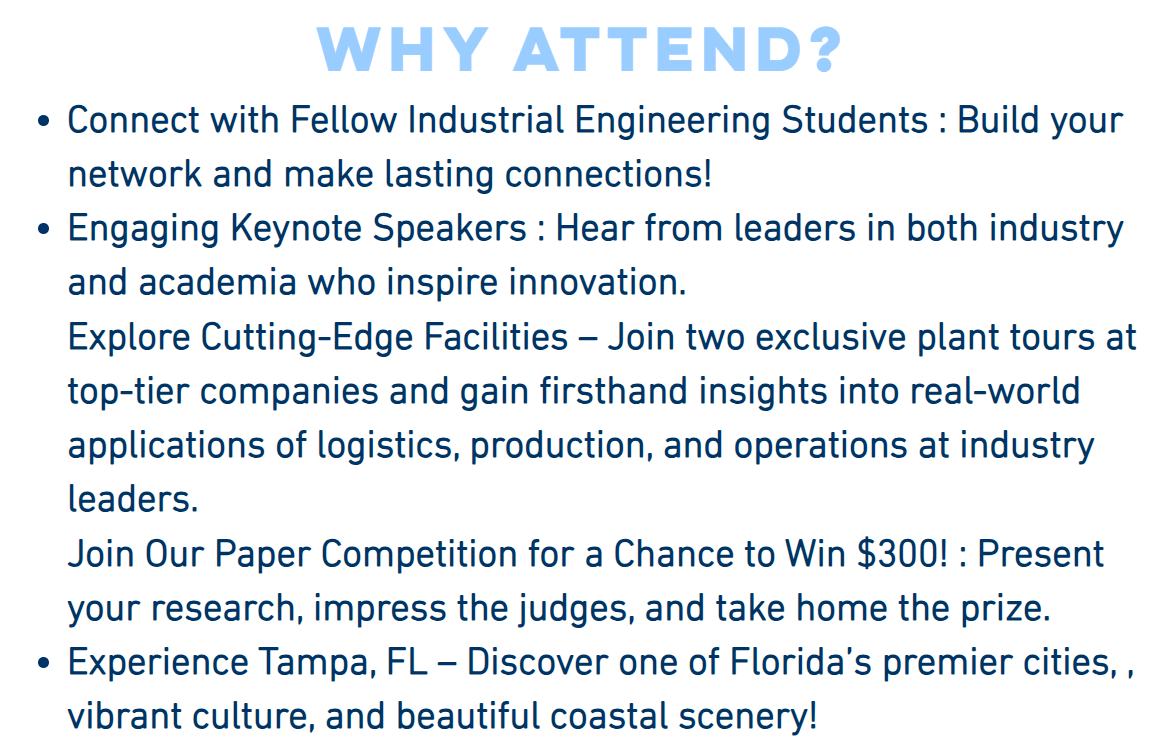 Conference Web Pages –University of South Florida  
Southeast Region
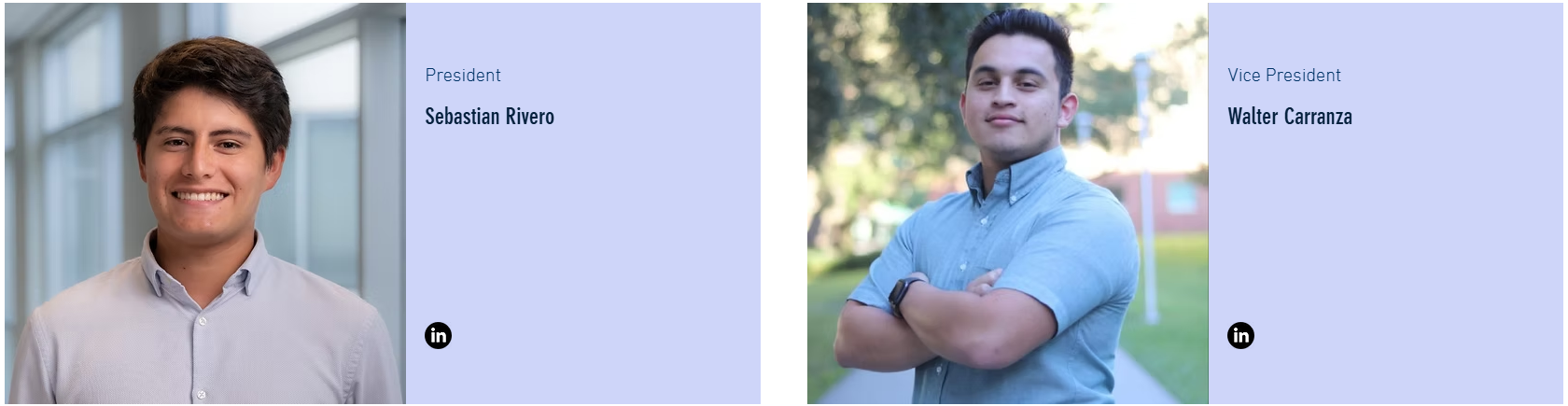 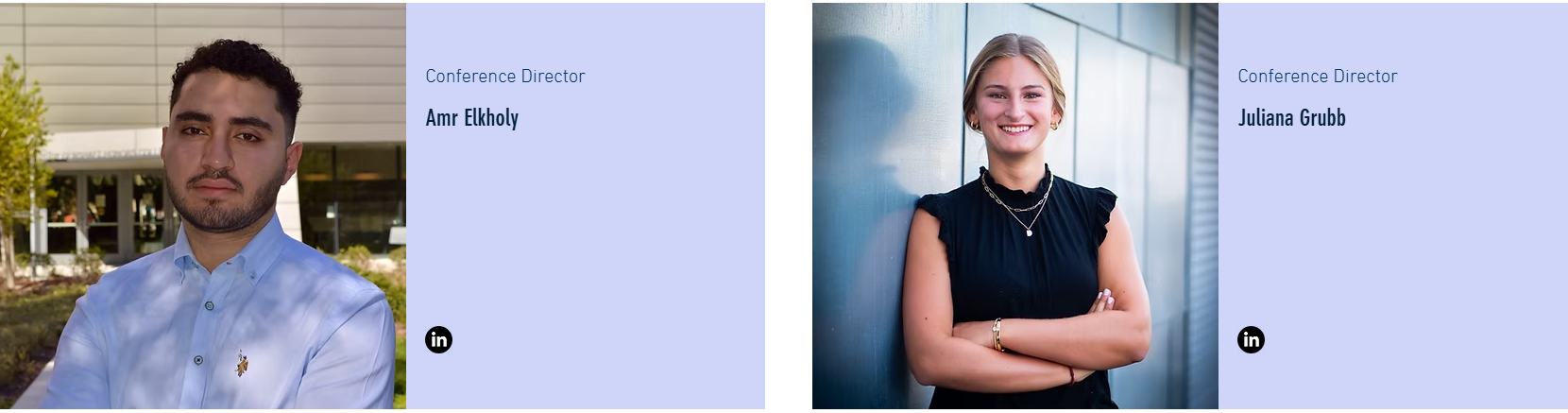 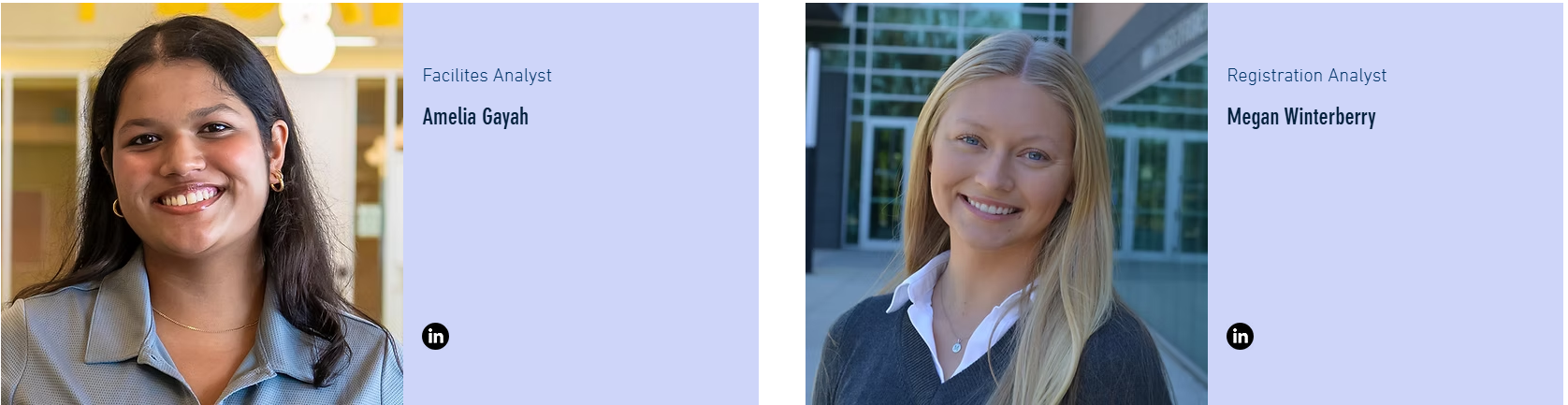 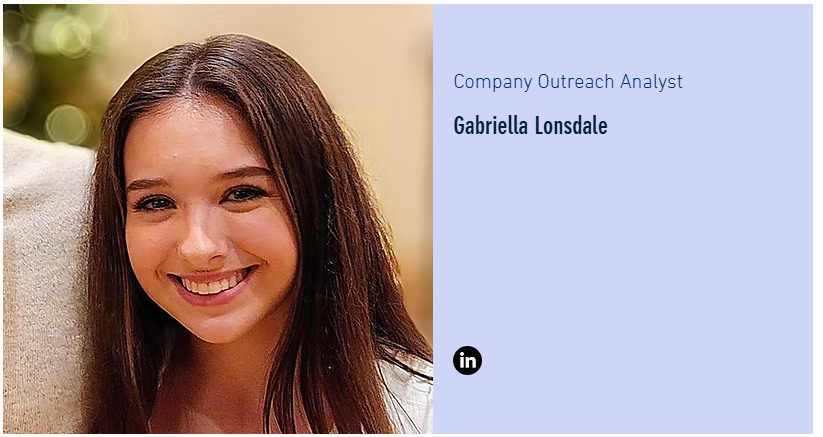 One week after the conference – To Do
The final report 2025 Final Report Template of the conference should be sent to 
Kathy Gamboa, with the first, second and third place winners of the technical 
paper competition-region level, along with next year's host chapter no more 
than one week after the conference. 

The final report should include:
A copy of the package distributed at the time of registration.
A summary of conference activities.
Names, schools, and titles of the technical paper award winners.
A list of attendees by schools in an Excel spreadsheet. 
Please include at least names and email addresses.
Suggestions for future conference programs.
The name of the host school for next two years 
(or updated rotational schedule, if one has been established).

https://www.iise.org/details.aspx?id=863
Checklist and Timeline – Start Now – ( In progress )
5 months before_____ Write and send letters for sponsors (include all senior chapters)_____ Write and send letters to invite speakers_____ Write letters to faculty advisors requesting their help in recruiting submissions for the technical paper competition_____ Receive and monitor sponsorship funds
4 months before_____ Follow up sponsor and speaker invites with personal phone calls and e-mails_____ Confirm first invitees (speakers)_____ Design, print, and mail registration packet including a more detailed program, registration forms, directions, and accommodation information_____ Sell ads to local businesses_____ Update Web site
3 months before_____ Monitor responses of universities. Contact student chapter presidents and faculty advisors as needed_____ Invite backup speakers_____ Finalize budget (based on donations)
2 months before_____ Conduct sign-up for workers and begin schedule_____ Finalize speaker lineup and complete agenda_____ Arrange all food (conference, coffee breaks, luncheon, and brunch)_____ Monitor responses to technical paper competition and react accordingly
1 month before_____ Final pre-registration deadline_____ Finish format of program and take to printer_____ Order souvenirs for students to purchase (t-shirts, plastic cups, coffee mugs, etc.)
2 weeks before_____ Create welcome package (assemble packet materials and name tags)_____ Map out welcome/check in process_____ Confirmation calls to all speakers, facilities, and catering_____ Last minute speaker arrangements and logistics
Required Reports and Deadlines
There are three reports required from the host chapter:
#1 The preliminary agenda and preliminary budget. Due Oct. 15. Sample agenda | Sample budget #2 The final agenda and final budget is due two weeks before your conference.
#3 The final report is due two weeks after your  conference, with the exception of the first, second and third place winners of the technical paper competition-region level within two days. Please send to Kathy Gamboa.  Very important: Please include the school, host chapter, student chair, faculty advisor and the date for next year's university region conference.
Final Report and Final Agenda Due Dates –
Canada Dates: January 24-26, 2025Report Due DATE: January 9, 2025Central & South America Dates: Aug. 19-20, 2025Report Due DATE:  September 11, 2025
Mexico Dates: March 11-14, 2025Report Due DATE: February 24, 2025
U.S. Mid-Atlantic Dates: Feb. 21-23, 2025Report Due DATE: February 6, 2025
U.S. North Central Dates: February 7-8, 2025Report Due DATE: January 23, 2025

U.S. Northeast  Dates:  March 28-30, 2025Report Due DATE: March 13, 2025

U.S. South Central Dates: Feb. 20-22, 2025Report Due DATE: February 5, 2025
U.S. Southeast  Dates: March 7-8, 2025       Report Due DATE: February 20, 2025U.S. Western  Dates: Feb.28 - March 2, 2025Report Due DATE: February 13, 2025
Middle East 
Date: Feb.8-9, 2025Report Due DATE: January 30, 2025
U.S. Great Lakes  Dates: Feb. 7-8, 2025Report Due DATE: January 23, 2025
NOTE: Final Reports are due
Post Conference Report Due Dates –
Two days after the conference: The first, second and third place winners, school and an electronic version of their papers must be submitted to Kathy Gamboa.
Two weeks after the conference: The final report Final Summary Report of the conference should be sent to Kathy Gamboa, with the first, second and third place winners of the technical paper competition-region level, along with next year's host chapter no more than one week after the conference. The final report should include:
The Final Report 
Names, schools, and titles of the technical paper award winners.
A list of attendees by schools in an Excel spreadsheet. Please include at least names and email addresses.
Suggestions for future conference programs.
The name of the host school for next two years (or updated rotational schedule, if one has been established).
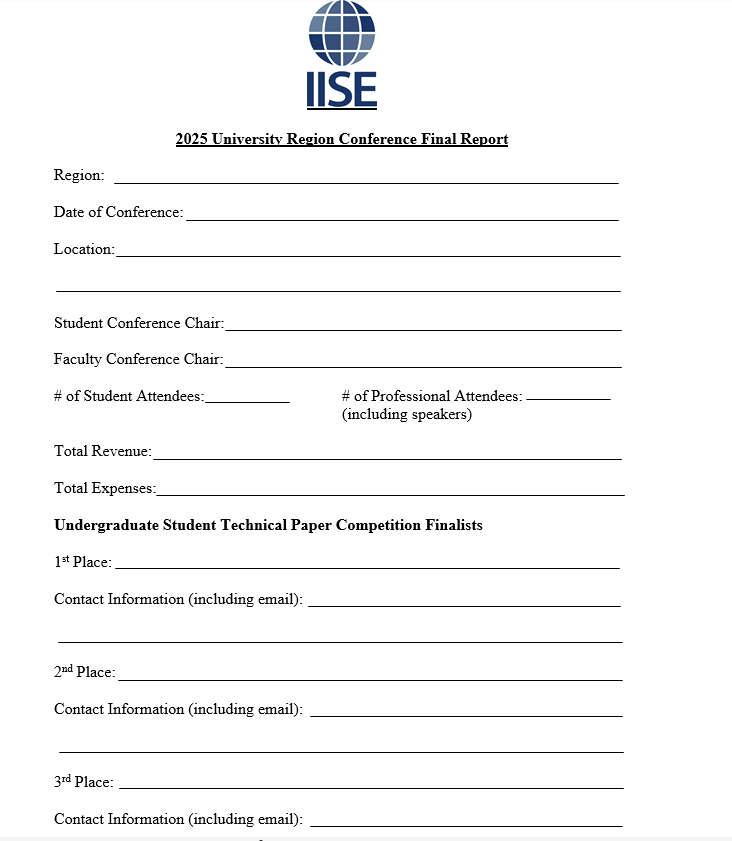 Post Conference Final Report
Page 1
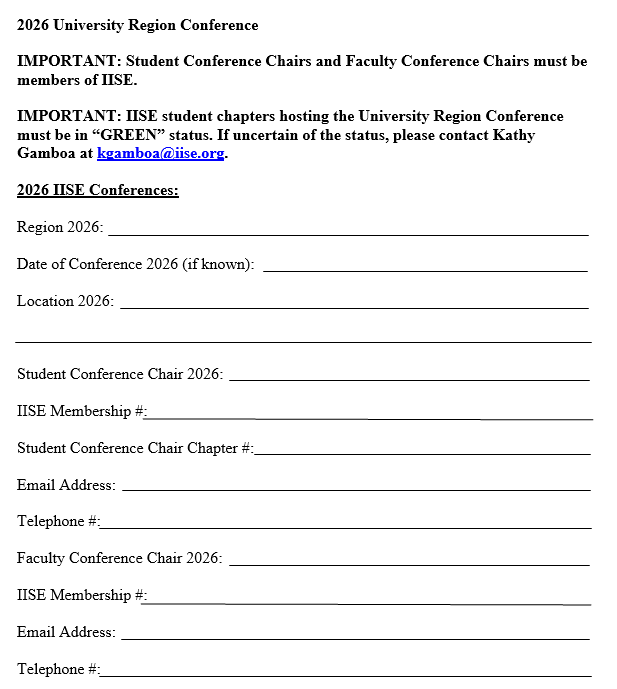 Post Conference Final Report
Page 2
Contact Lists
If you requested a contact list of your Region Chapter Presidents and Faculty Advisors it has been sent to you by from Amy Straub Astraub@iise.org.  Email her if you are still in need of the list.

Let her know if you need any additional information.
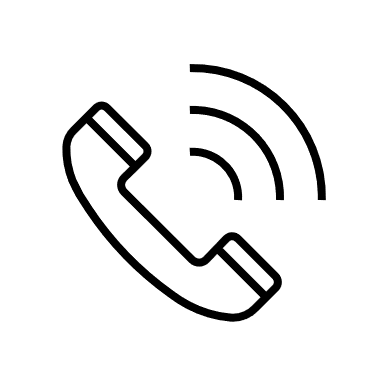 [Speaker Notes: https://app.smartsheet.com/b/form/7fda106ac3a349eeb33f0cac2e32855d]
Conference Welcome
The current President of IISE, Victoria Jordan, has recorded a welcome message for your student conference attendees.  

Here’s the link:   https://youtu.be/z_iQ5SaJaW4

We are asking each RVP to attend the Student Regional Conference in their Region or to send a delegate. Schedules permitting, they will present a brief overview of IISE.  

You should have confirmation from them prior to your conference.
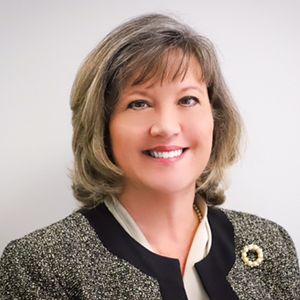 Technical Paper Competition Form
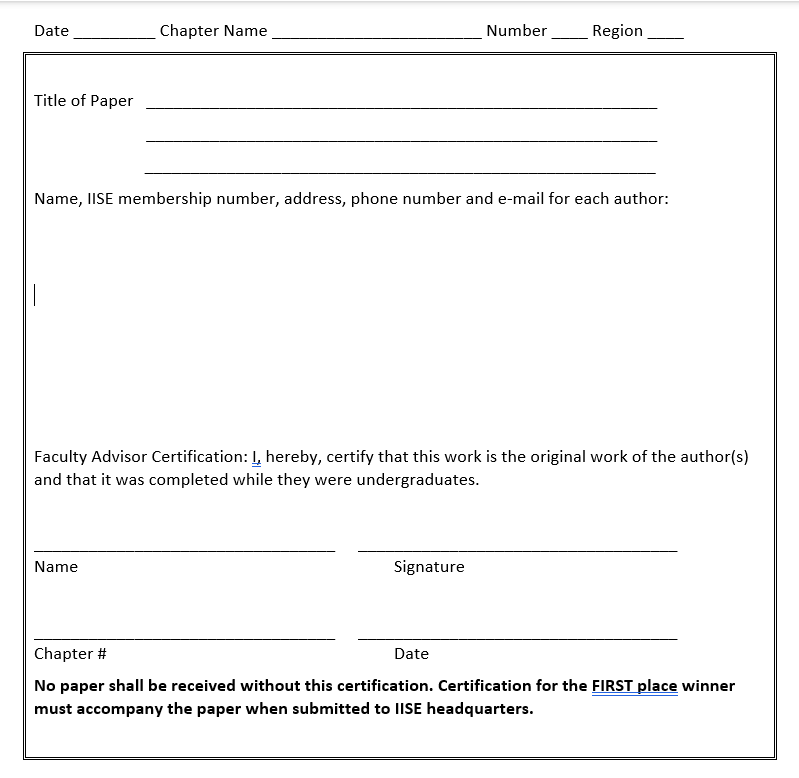 This form validates that Students were the primary contributors of the project. Required for submission.

All forms can be found here: https://www.iise.org/Details/?id=814
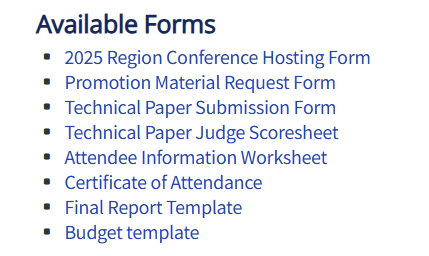 [Speaker Notes: https://app.smartsheet.com/b/form/7fda106ac3a349eeb33f0cac2e32855d]
Technical Paper Score Sheet
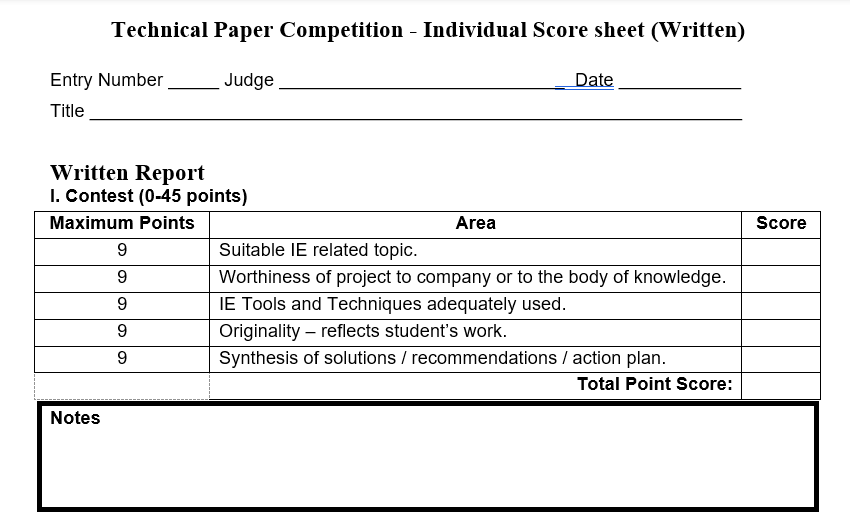 Judge’s Score Sheet
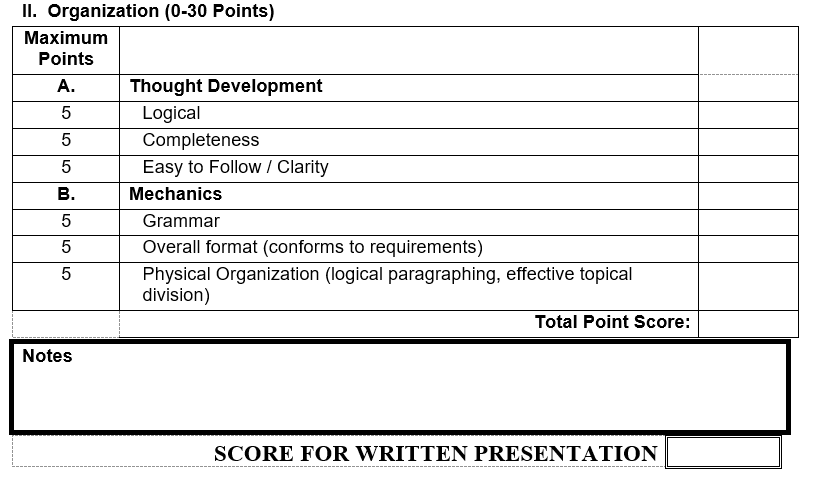 [Speaker Notes: https://app.smartsheet.com/b/form/7fda106ac3a349eeb33f0cac2e32855d]
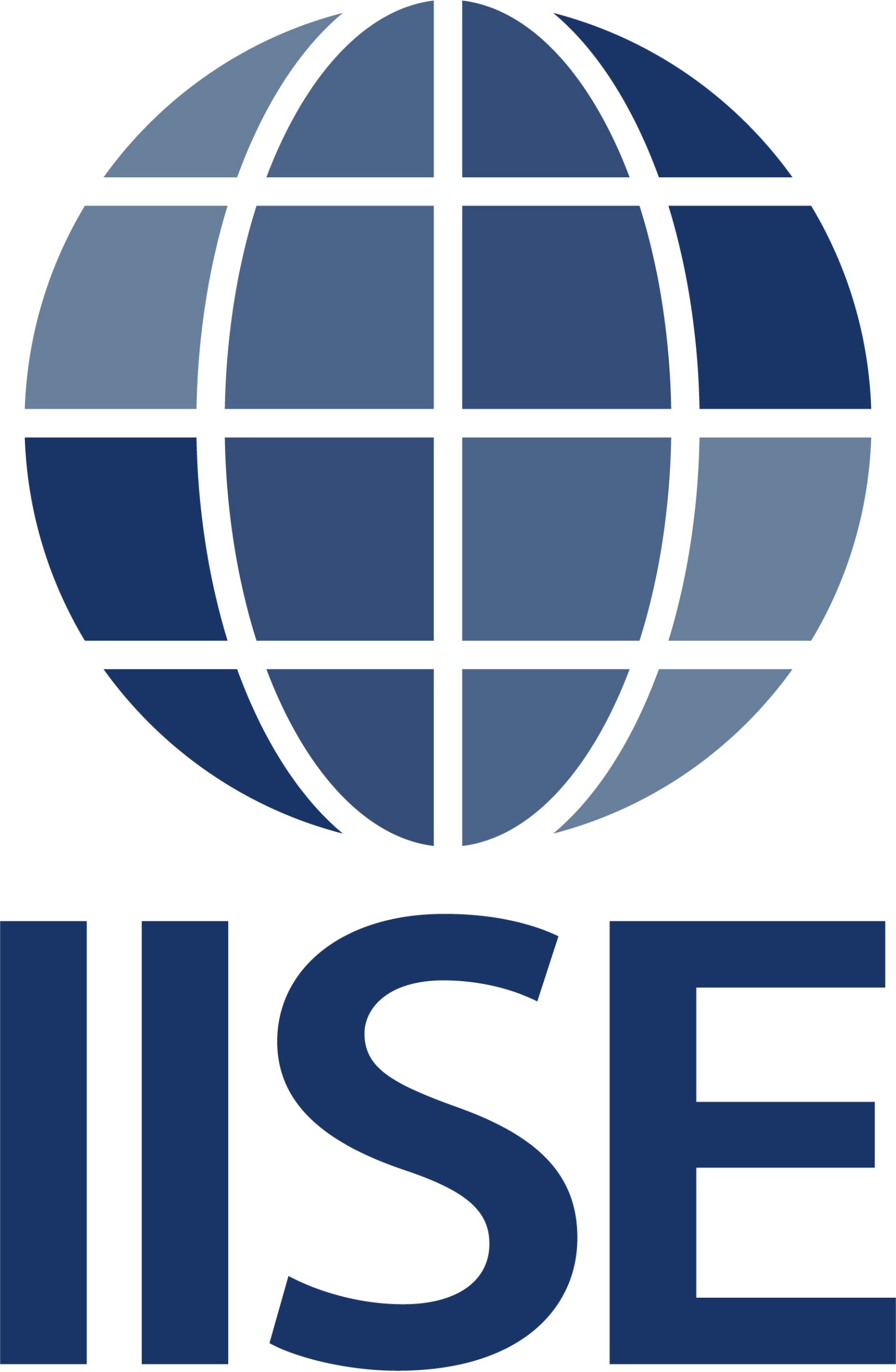 During the Region Business Meeting – 
Determine Future Hosts – Required Steps
A minimum of one week before the regional conference, submit a bid to the VP of Student Development at naob-avp@iise.org and Kgamboa@iise.org for verification. 
All Universities within the region present at the Conference will have a representative participate in the Business Meeting held during the conference.
Any University interested in hosting upcoming conferences can present their approved bid or presentation at the business meeting. If a representative from a chapter is not present at the conference, they can submit their pre-approved bid to host an upcoming conference prior to the start of the conference. (Note: A bid or presentation should be 1-2 years in advance).
Those present in the meeting will determine the upcoming host rotation with a general vote.
The host rotation list should include up to the next 5 years. 
The designated future hosts should be listed on the Final Report submitted by the current hosting University.
IISE Headquarters will maintain the master Host rotation schedule.
Region Business Meeting – Prior Conference Rotation
NOTE: 2022 COVID Disruption
Around the room Updates
Middle East Date: Feb.8-9, 2025Location: The University of JordanContact: Haya Masri, Student Conference ChairContact: Mohannad Jreissat, Faculty Conference ChairTheme:  Gen Z in the Driver's Seat: Leading Next Industrial RevolutionWebsite: https://iiseju.com/

U.S. South Central Dates: Feb. 20-22, 2025Location: Texas Tech University  Contact: Kaya Solis, Student Conference ChairContact: Kaveh Sheikhrezaei, Faculty Conference ChairWebsite:  https://www.iiseatttu.com/

U.S. Mid-Atlantic Dates: Feb. 21-23, 2025Location:  University of TennesseeContact: Jessie Wilson, Student Conference Chair  Contact: Mingzhou Jin, Faculty Conference Chair  Theme: "ISE: A World of Possibility"Website:  TBD
Canada Dates: January 24-26, 2025Location: Universite Laval in QuebecContact:  Sarah-Eve Fontaine, Student ChairContact:  Nadia Lehoux, Faculty Conference Chair Theme: TBDWebsite:  https://www.iiselaval2025.com/en
U.S. Western  Dates: Feb.28 - March 2, 2025Location: University of Southern CaliforniaContact: Alex Wang, Student Conference Co-chairContact: Yalda Khashe, Faculty Conference ChairTheme: Innovations in Industrial and Systems Eng.Website: https://conference.usciise.org/


U.S. Southeast  Dates: March 7-8, 2025                                                    Location: University of South FloridaContact: Sebastian Rivero Torres, Walter Carranza, 
Student Co-ChairsContact: Michael Weng , Faculty Conference Chair  Website: https://www.iisesoutheastconference.com
Mexico Dates: March 11-14, 2025Location: Instituto Technologico de MeridaContact: Juana Gabriela Mendoza Ponce, 
Student Conference ChairContact: Nicte Ganzo, Faculty Conference ChairTheme: TBD
U.S. Northeast  Dates:  March 28-30, 2025Location: University at BuffaloContact: Catherine Ardizzone, Karen Cheng Student ChairsContact: Lora Cavuoto, Jun Zhuang, Faculty Co-chairs           Theme: Innovation in IEWebsite: TBD

Central & South America Dates: 8/19-20,2025Location: Universidad de La Frontera, Temuco, Chile Contact: José Agustín Saíz, Student ChairContact: Jaime Bustos, Faculty Conference ChairWebsite: TBD

U.S. Great Lakes  Dates: Feb. 7-8, 2025Location: Purdue University - West LafayetteContact: Mihika Sane or Rhea Bawa, Student ChairContact: Barrett Caldwell, Faculty Conference ChairTheme: Emerging DomainsWebsite:   https://www.iisepurdue.com/202
U.S. North Central Dates: February 7-8, 2025Location: University of Wisconsin- MadisonContact: Elliott Frank, Derek Hoffman Student ChairsContact: Dharmaraj Veeramani , Faculty Conference ChairTheme: The Future of our FieldWebsite:   www.iiseuwmadison.com/2025conference
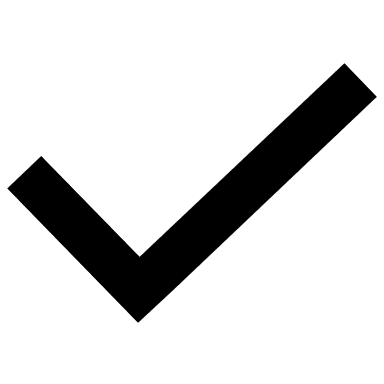 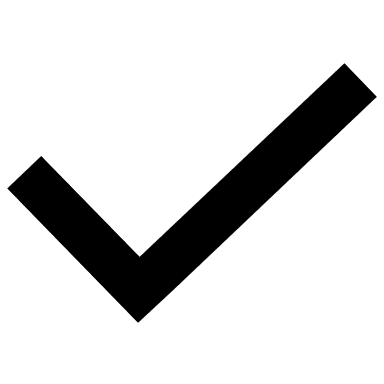 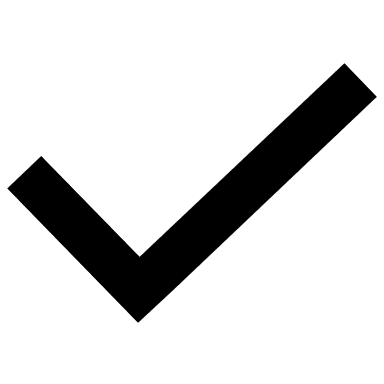 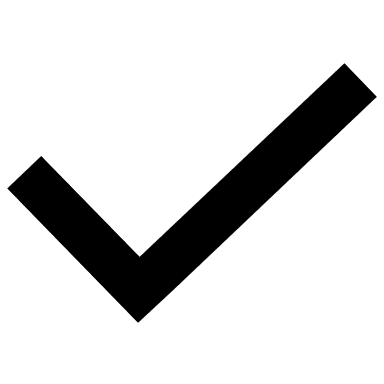 Conclusion
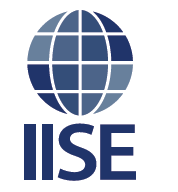 Your Conference will make a lasting impression on your attendees, thanks for all your efforts! 
Questions?
Available Contacts
Kathy Gamboa, Director of Membership
Kgamboa@iise.org, 770-349-1104

Emmett Hull, VP of Student Development
Emmett.Hull@bcbsks.com, 785-291-8443

Amy Straub, Membership Coordinator
Astraub@iise.org, 770-349-1115

Website:  www.iise.org
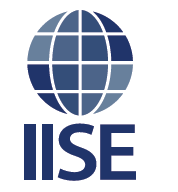